Figure 6. Response of a LIP neuron during (A) the visual predictive-cueing task and (B) the auditory ...
Cereb Cortex, Volume 14, Issue 12, December 2004, Pages 1287–1301, https://doi.org/10.1093/cercor/bhh090
The content of this slide may be subject to copyright: please see the slide notes for details.
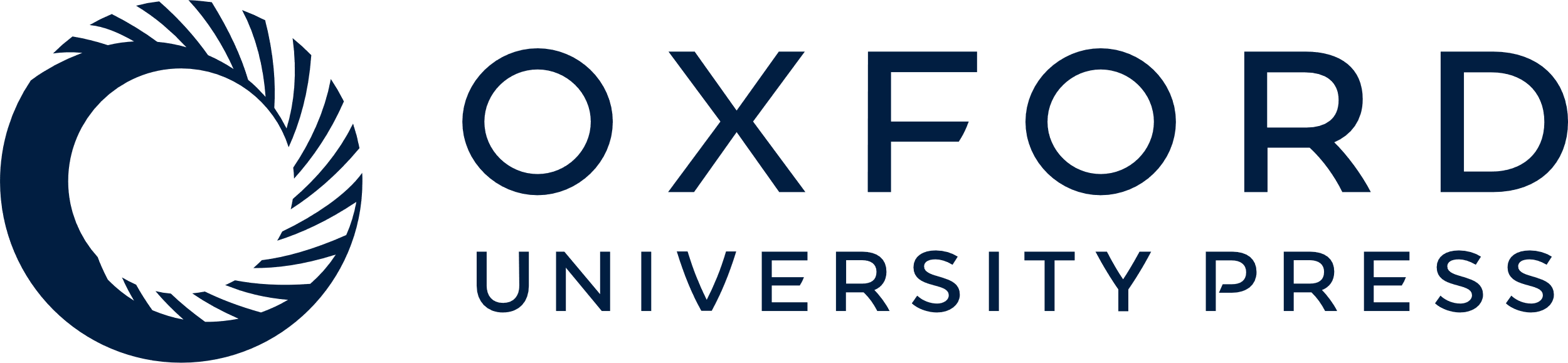 [Speaker Notes: Figure 6. Response of a LIP neuron during (A) the visual predictive-cueing task and (B) the auditory predictive-cueing tasks. In each panel, the two schematics above the neural data show the locations of the sensory cue and the visual target relative to the IN location of the response field. In both A and B, the neural activity in the LEFT column was generated during predictive trials when both the sensory cue and the visual target were located at the IN location of the response field. The neural activity in the RIGHT column was generated during predictive trials when both the sensory cue and the visual target were located at the OUT location. In each panel, the rasters and spike-density histograms are aligned relative to the onset of the sensory cue. The grey rectangle in each panel spans the duration of the sensory cue.


Unless provided in the caption above, the following copyright applies to the content of this slide:]